The Hand
Anatomy Of The Hand
Bones
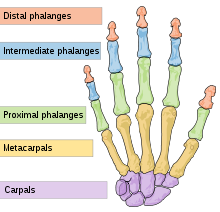 [Speaker Notes: The skeleton of the hand is subdivided into three segments: 
the carpus or wrist bones, the metacarpus or bones of the palm , and the phalanges or bones of the digits]
[Speaker Notes: Proximal row of carpal bone
(radial to ulnar)
scaphoid , lunate , traquetral , pisiform
 Distal row
 trapezium , trapazoid , capitate , hamate]
[Speaker Notes: The metacarpus consists of five cylindrical bones which are numbered from the lateral side (I-V ); each consists of a body and two extremities. 

The phalanges are fourteen in number, three for each finger, and two for the thumb. Each consists of a body and two extremities.]
Thenar Muscles
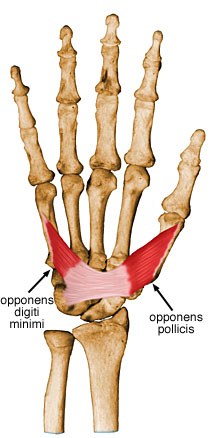 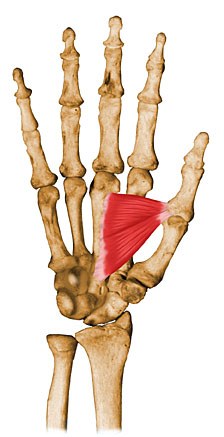 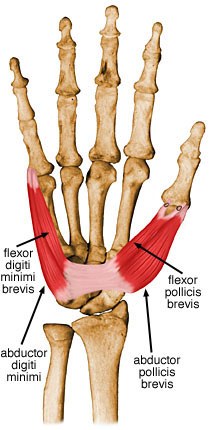 Adductor pollicis
Hypothenar muscles
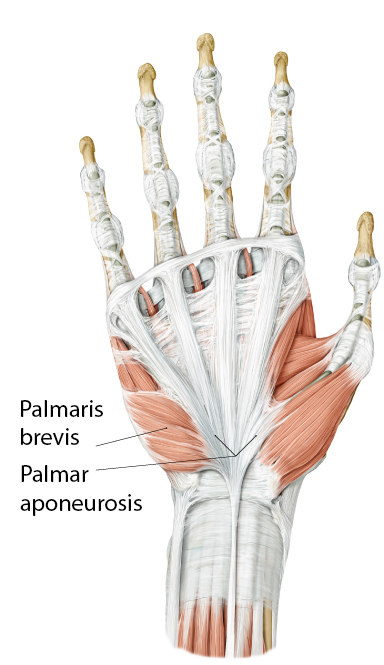 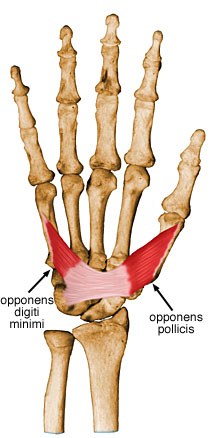 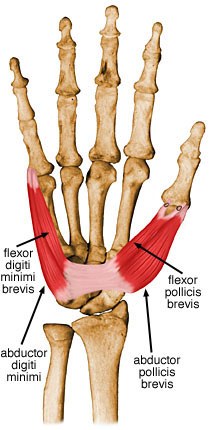 Intrinsic muscle of hand
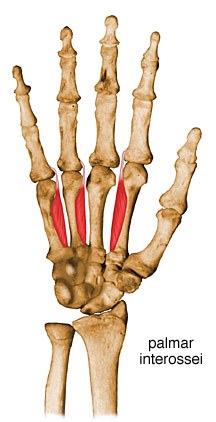 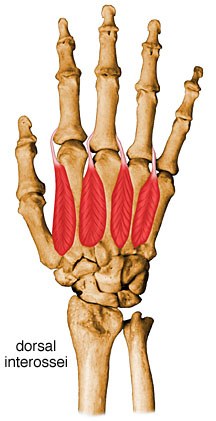 Lumbricans
Nerve Supply
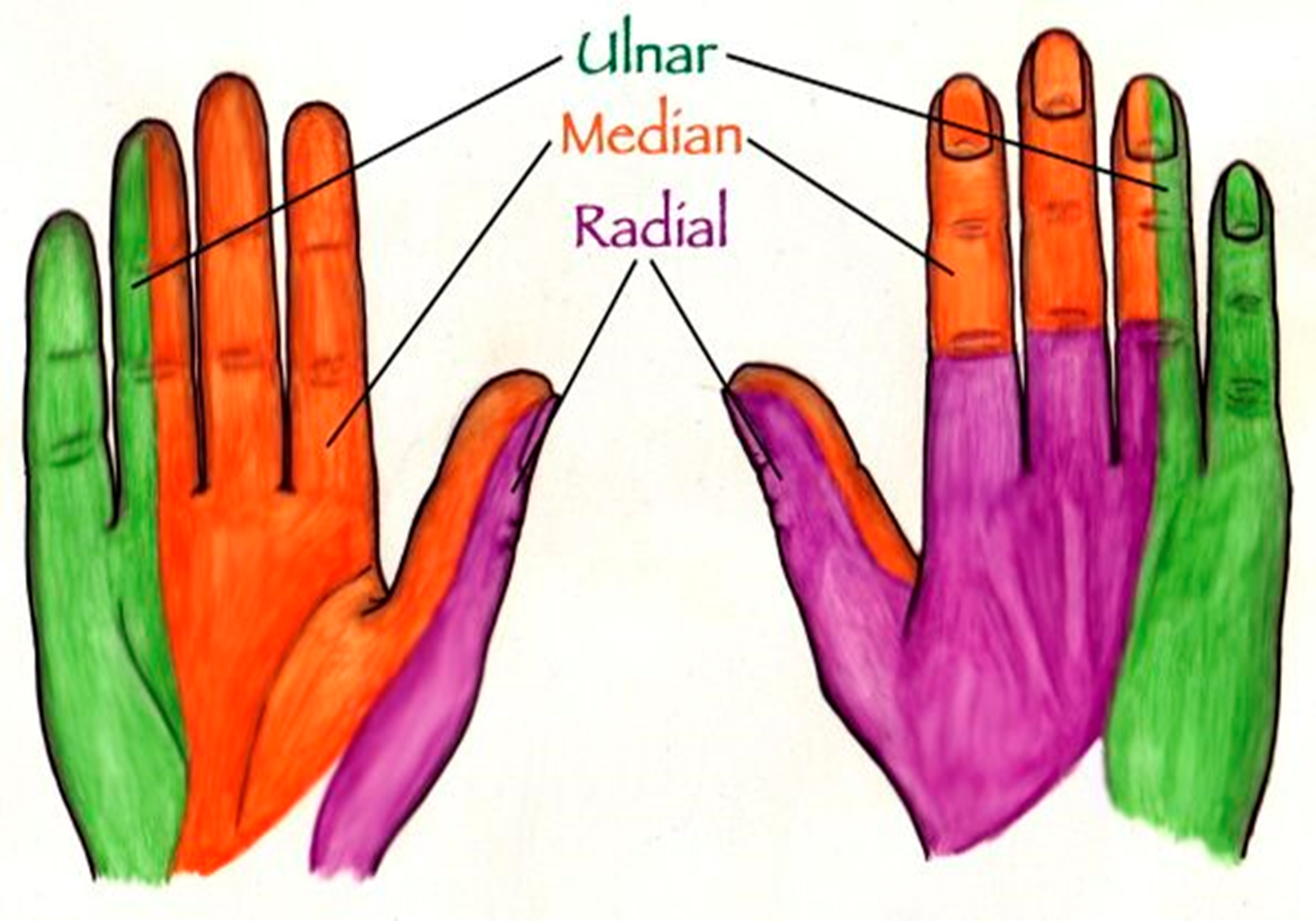 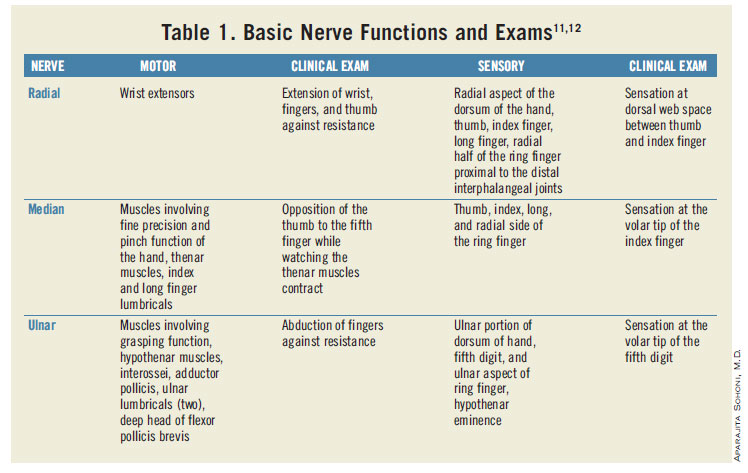 Blood Supply
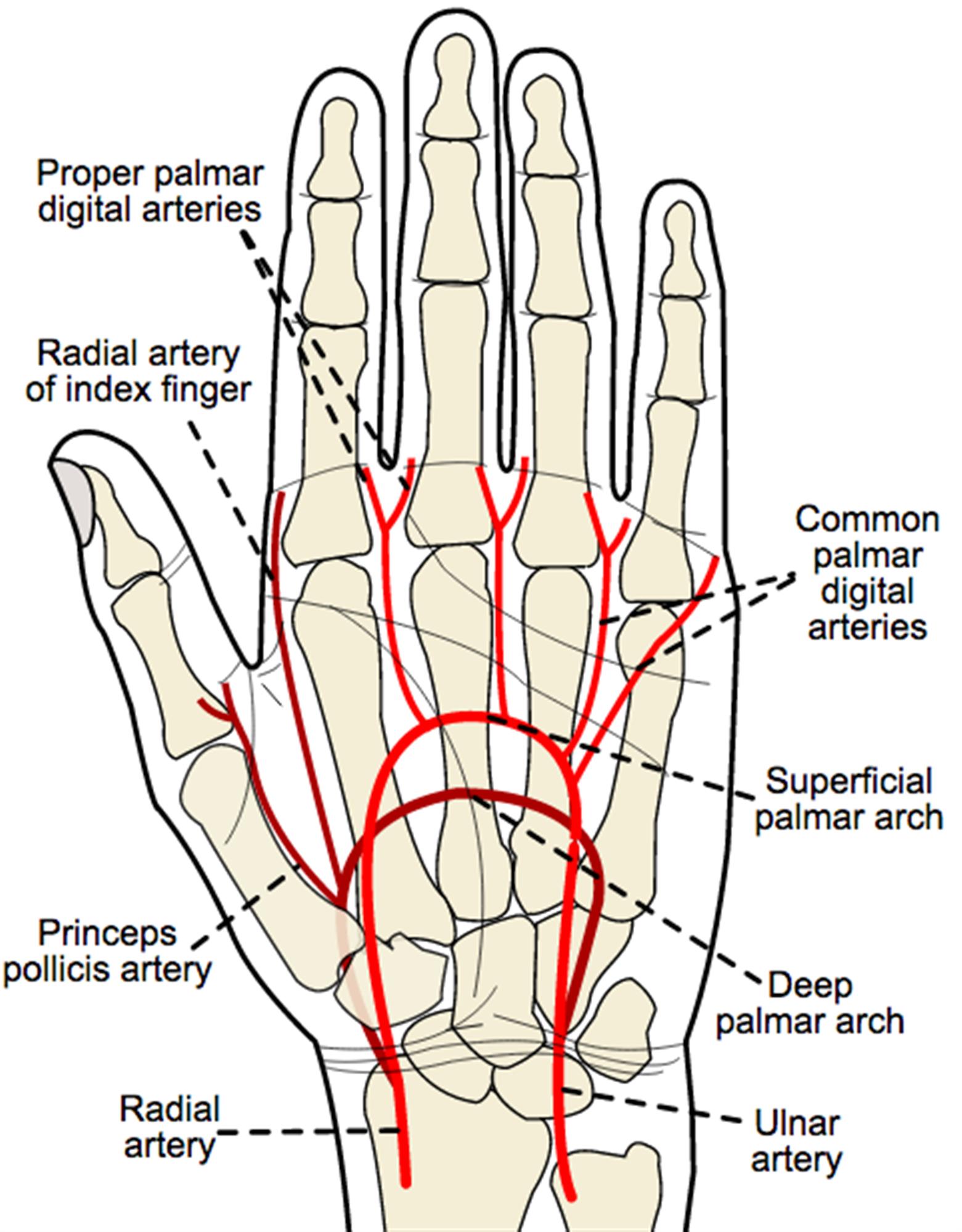 [Speaker Notes: Source Arteries
Radial artery
runs between brachioradialis and FCR
enters the dorsum of the carpus by passing between FCR and APL/EPB tendons (in the snuffbox)
gives off superficial palmar branch (communicates with superficial arch)
finally passes between 2 heads of 1st dorsal interosseous to form the deep palmar arch
Ulnar artery
runs under flexor carpi ulnaris
lateral to ulnar nerve at the wrist
enters the hand through Guyon's canal
lies on the transverse carpal ligament
Supplemental arteries
anterior interosseous artery
posterior interosseous artery
median artery (occasionally)


Superficial ArchAnatomy  
deep to palmar fascia
distal to the deep arch
surface marking
at the level of a line drawn across the palm parallel to the distal edge of the fully abducted thumb
Blood supply
predominant supply is ulnar artery
minor supply from superficial branch of radial artery
Branches of superficial arch (from ulnar to radial)  
1st branch
is the deep branch that provides the minor supply to the deep palmar arch
2nd branch 
is the ulnar digital artery of the little finger
the proper digital artery to the ulnar side of the little finger arises directly from the superficial arch
3rd, 4th, 5th, and 6th branches 
are the common palmar digital arteries
in the palm, the digital arteries are volar to the digital nerves 
in the digits, the digital arteries are dorsal to the digital nerves 
in the digits, the neurovascular bundle is volar to Cleland's ligament
multiple branches to intrinsic muscles and skin
The superficial arch is complete (branches to all digits) in 80% of individuals

Deep ArchAnatomy  
deep to the flexor tendons (FDS, FDP)
proximal to the superficial arch
at the level of the base of the metacarpals
surface marking
1 fingerbreadth proximal to a line drawn across the palm parallel to the distal edge of the fully abducted thumb
1 fingerbreadth proximal to the superficial arch
Blood supply
predominant supply is the deep branch of the radial artery 
minor supply from the deep branch of the ulnar artery
Branches of the deep arch (from radial to ulnar) 
princeps pollicis
runs between 1st dorsal interosseus and adductor pollicis
branch to the radial side of the index finger 
the proper digital artery to the radial side of the IF arises directly from the deep arch
branches to the 3 common digital arteries in the 2nd, 3rd, and 4th web spaces
The deep arch is complete (branches to all digits) in 97% of individuals

Digital Arteries
Common digital arteries arise from the superficial palmar arch
Divide into proper digital arteries at the web spaces
Gives dorsal branches distal to the PIP joints
Dominant arteries are found on the median side of the digit (closer to midline)
in the index finger, the ulnar digital artery is dominant
in the little finger, the radial digital artery is dominant
in the middle and ring fingers, ulnar and radial digital arteries are dominant respectively, but dominance is less obvious]
Compartment of the hand
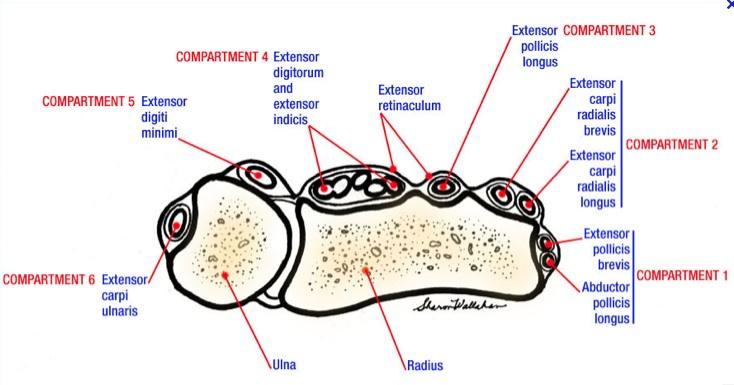 Hand infections
Infection of the hand is frequently limited to one of several well-defined compartments:
Under nailfold (paronychia).
  Pulp space (whitlow or felon).
  Subcutaneous tissue.
  Tendon sheath.
  One of the deep fascial space or a joint
Usually the cause is a Staphylococcus *
[Speaker Notes: which has been implanted during fairly trivial injury.
cuts contaminated with unusual organisms account for about 10% of cases.]
Pathology
The response to infection is an acute inflammatory reaction with edema, suppuration and increased tissue tension. 
In closed tissue compartments (e.g. the pulp space or tendon sheath) pressures may rise to levels where the local blood supply is threatened, with the risk of tissue necrosis.
 In neglected cases infection  can Spread from one compartment to another and the end result may be a permanently stiff and useless hand.  There is also a danger of lymphatic and Hematogenous spread; even apparently trivial infections may give rise to lymphangitis and septicemia
Clinical Features
Usually there is history of Trauma( can be unnoticed).
Within a day or two the finger or hand becomes painful and tensely swollen.
The patient may feel ill and feverish and the pain becomes throbbing.
There is obvious redness and tenderness over the site of infection.
Finger movement may be markedly restricted.

**The arm should be examined for lymphangitis and swollen glands, and the patient examined more generally for signs of septicemia
** DO NOT forget to enquire about predisposing conditions such as diabetes mellitus, intravenous drug abuse and immunosuppression
20
Principles Of Treatment
flucloxacillin ,fusidic acid or cephalosporin
Antibiotics
Rest, splintage and elevation
Drainage
Rehabilitation.
21
1- Felon
Pulp space infection ( usually due to prick or splinter) causes 
throbbing pain.

The fingertip is swollen, red and acutely tender.

Antibiotics treatment is started immediately, however if pus has formed it must be released via a small incision over the site of maximal tenderness.

Complications are:- 
osteomyelitis
sinus formatio
flexor tenosynovitis
digital vessel obliteration 
septic arthritis of DIPJ
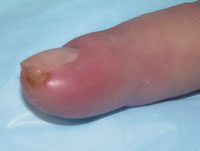 Herpetic whitlow
The HSV-1 may enter the fingertip, possibly by auto-inoculation from the patient’s own mouth or genitalia, or by cross infection during dental surgery
Small vesicles form on the fingertip, then coalesce and ulcerate
The condition is self-limiting and usually subsides after about 10 days, but it may recur from time to time.
Herpetic whitlow should not be confused with a Staphylococcal felon!
 Surgery is unhelpful and may be harmful, exposing the finger to secondary infection
Aciclovir may be effective in the early stages
[Speaker Notes: an abscess in the soft tissue near a fingernail or toenail.=whitlow]
6-Herpetic whitlow
A viral infection of the hand caused by herpes simplex virus (HSV-1)
Epidemiology
demographics
occurs with increased frequency in medical and dental personnel
most common infection occurring in a toddler’s and preschooler’s hand
Pathophysiology
viral shedding occurs while vesicles are forming bullae
PresentationSymptoms
intense burning pain followed by erythema
malaise
Physical exam
erythema followed by small, vesicular rash
over the course of 2 weeks, the vesicles may come together to form bullae
the bullae will crust over and ultimately lead to superficial ulceration
fever and lymphadenitis may be found
TreatmentNonoperative
observation +/- acyclovir
indications
standard of treatment
outcomes
self limiting, with resolution of symptoms in 7-10 days
acyclovir may shorten the duration of symptoms
recurrence may precipitated by fever, stress and sun exposure
Operative
surgical debridement
indications
none
surgical treatment associated with superinfections, encephalitis, and death and should be avoided
2- Tendon sheath infections
The flexor tendons of the fingers and thumb are covered with a double layer of synovium, the lubricating fluid that allows them to slide freely within the tendon sheath.  A flexor tendon sheath infection occurs in the space between these two layers.  This condition is also known as infectious (or septic) tenosynovitis.
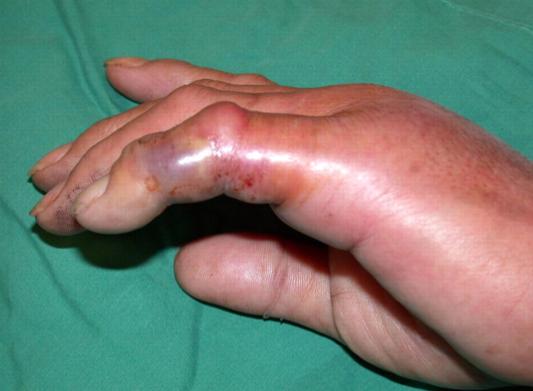 Presentation  Symptoms 
pain and swelling
typically present in delayed fashion (over last 24-48 hours)
usually localized to palmar aspect of one digit
Physical exam 
 Kanavel signs (4 total)      
flexed posturing of the involved digit
tenderness to palpation over the tendon sheath
marked pain with passive extension of the digit 
fusiform swelling of the digit
increased warmth and erythema of the involved digit
Tendon sheath infections
The tendon sheath is a closed compartment extending from the distal palmar crease to the DIP joint. In the thumb and little finger, the sheaths are co-extensive with the radial and ulnar bursae, which envelop the flexor tendons in the proximal part of the palm and across the wrist; these bursae also communicate with Parona’s space in the lower forearm
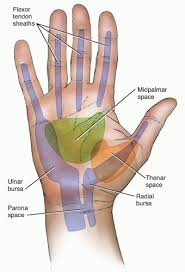 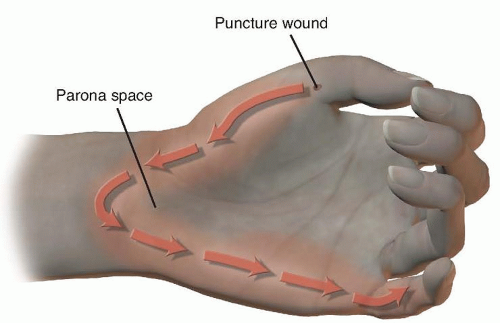 [Speaker Notes: Space of Parona (SOP) infections are rare and can potentially be a limb threatening complication of pyogenic flexor tenosynovit
Parona’s space is located deep in the distal forearm between the pronator quadratus muscle and the flexor digitorum profundus tendons. This space is contiguous with the radial bursa, ulnar bursa and midpalmar space.]
Pyogenic tenosynovitis
It is Uncommon but Dangerous. It usually follows a penetrating injury
 The commonest organism being Staphylococcus aureus ; however, Streptococcus and Gram-negative organisms are also encountered.
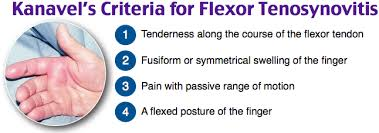 Early diagnosis is based on Clinical findings; X-rays are unhelpful but ultrasound scanning may be useful.
Delayed diagnosis results in a progressive rise in pressure within the sheath and a consequent risk of vascular occlusion and tendon necrosis.
 In neglected cases infection may spread proximally within the radial or ulnar bursa*, or from one to the other (a ‘horse-shoe’ abscess); it can also spread proximally to the flexor compartment at the wrist and into Parona’s space in the forearm*. Occasionally this results in Median nerve compression.
Treatment
The hand is Elevated and splinted and  IV Antibiotics (ideally a broad-spectrum penicillin or a systemic cephalosporin)
surgical drainage : Two Incisions are needed, one at the proximal end of the sheath and one at the distal end; using a fine catheter, the sheath is then Irrigated (always from proximal to distal) with irrigation solution. Additional proximal, incisions may be needed if the synovial bursae are infected.
Postoperatively the hand is swathed in absorbent dressings and splinted in the position of safe immobilization.
[Speaker Notes: Treatment must be started as soon as the diagnosis is suspected
If there is no improvement after 24  hours, surgical drainage is essential
The dressings should not be too bulky, as this will make it difficult to ensure correct positioning]
Treatment
Nonoperative 
hospital admission, IV antibiotics, hand immobilization, observation
Indications  :  early presentation
Modalities   : Splinting 
Outcomes    : if signs of improvement within 24 hours, no surgery is required
Operative
I&D followed by culture-specific IV antibiotics 
indications
low threshold to operative once suspected (orthopaedic emergency)
late presentation
no improvement after 24 hours of non-operative treatment (confirmed diagnosis)
3- Deep Space Infections
Thenar space
Midpalmar space
the large thenar and mid-palmar fascial spaces may be infected directly by penetrating injuries or by secondary spread from a web space or an infected tendon sheath

Parona’s space is located deep in the distal forearm between the pronator quadratus muscle and the flexor digitorum profundus tendons. This space is contiguous with the radial bursa, ulnar bursa and midpalmar space. 
check for extension to other spaces
DEEP FASCIAL SPACE INFECTION
The large Thenar and Mid-palmar fascial spaces may be infected directly by penetrating injuries or by secondary spread from a web space or an infected tendon sheath
Clinical signs can be misleading; the hand is painful but, because of the tight deep fascia, there may be little or no swelling in the palm while the dorsum bulges like an inflated glove. There is extensive tenderness and the patient holds the hand as still as possible
Occasionally, deep infection extends proximally across the wrist, causing symptoms of Median nerve compression
7)Bites
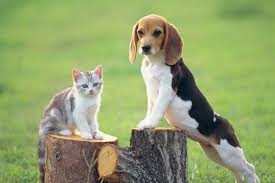 A) dog 70%
B) cat 10%
C) human 15%
D) tetanus & rabies
A) Dog bites
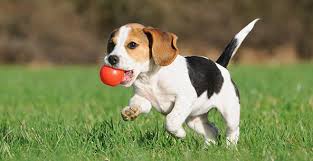 rarely involve hand
Streptococcus, Staphylococcus, Pasteurella multocida
TTT :-irrigation, debridement, delayed 10 suture
Augmentin useful
B) Cat bites
more frequently lead to infection, deeper penetration
> 50% Pasteurella multocida
rapid inflammatory response (within 24 hrs)
TTT:- antibiotics and surgical drainage
Augmentin
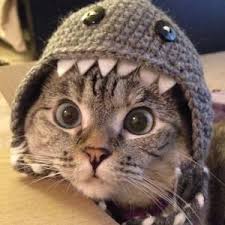 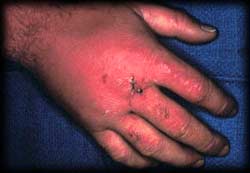 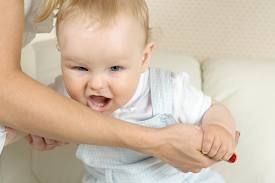 C) Human bites:-
Human bite injuries to the hand usually result from a direct bite or a "fight bite" (also known as a "clenched-fist" injury).
Direct human bite injuries are often visually evident. A clenched-fist injury typically is characterized by a 3- to 5-mm laceration on the dorsum of the hand or overlying an MCP joint
A tooth may penetrate an extensor tendon and MCP joint capsule, sometimes fracturing a metacarpal or phalangeal bone .
Human bites
often delayed presentation
may not give accurate history
fist fights cause 60-80% of human bites
S. aureus, Streptococci….
TTT:- debride, explore, look for MCPJ involvement
Augmentin
Gram stain results should guide initial antibiotic therapy. The wound should not be sutured but allowed to heal by secondary intention. The hand should be splinted in a position of function and elevated. Occupational rehabilitation can be considered once the infection has cleared.
Common disorder
Acquired deformities
Deformity may be due to disorders of the skin, subcutaneous tissues, muscles, tendons, joints, bones or neuromuscular function.
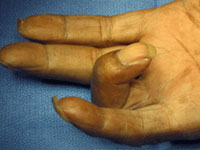 Tendon pathology
Trigger Finger 
Etiology :
 more common in patients with diabetes, and  People with rheumatoid disease
Repeated motion of fingers may cause irritation, producing tenosynovitis   Inflammation of tendon sheath (flexor tendons of wrist, fingers and thumb, abductor pollicis)
Thickening forming a nodule that does not slide easily
[Speaker Notes: Trigger finger is a condition that causes pain, stiffness, and a sensation of locking or catching when you bend and straighten your fingermore common in the ring finger and thumbThe condition is also known as “stenosing tenosynovitisstrong grippingIt occurs when inflammation narrows the space within the sheath that surrounds the tendon in the affected finger]
Signs and Symptoms
Resistance to re-extension
Palpation produces pain and lump can be felt within tendon sheath MCP
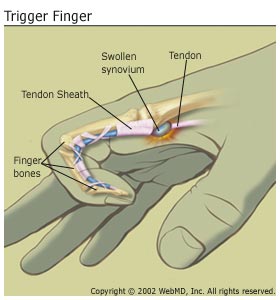 Management
Early cases may be cured by an injection of corticosteroid carefully placed at the mouth of the tendon sheath.

 Recurrent triggering up to 6 months later occurs in over 30 % of patients – particularly younger patients and those with diabetes, who
may then need a second injection. 
Refractory cases need operation, through an incision over the distal
palmar crease, or in the MCP crease of the thumb –
the A1 section of the fibrous sheath is incised until the tendon moves freely.
the A1 section of the fibrous sheath is incised until the tendon moves freely
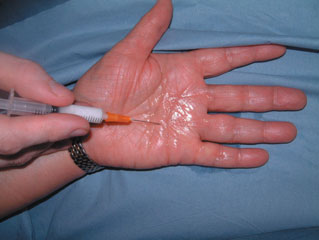 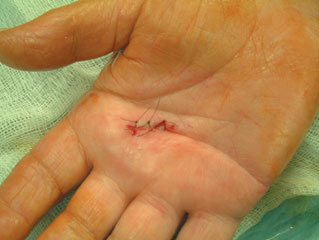 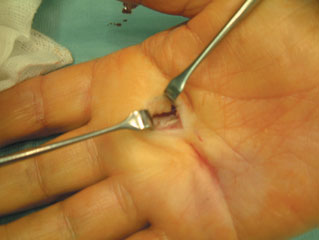 Green’s classification of trigger finger
Trigger Finger or Thumb
Etiology
more common in patients with diabetes, and  People with rheumatoid disease
Repeated motion of fingers may cause irritation, producing tenosynovitis
Inflammation of tendon sheath (flexor tendons of wrist, fingers and thumb, abductor pollicis)
Thickening forming a nodule that does not slide easily
Signs and Symptoms
Resistance to re-extension, produces snapping that is palpable, audible and painful
Palpation produces pain and lump can be felt w/in tendon sheath MCP(tender nodule)

Management
Early cases may be cured by an injection of
corticosteroid carefully placed at the mouth of the
tendon sheath. Recurrent triggering up to 6 months
later occurs in over 30 % of patients – particularly
younger patients and those with diabetes, who
may then need a second injection. Refractory cases
need operation, through an incision over the distal
palmar crease, or in the MCP crease of the thumb –
the A1 section of the fibrous sheath is incised until the tendon moves freely.
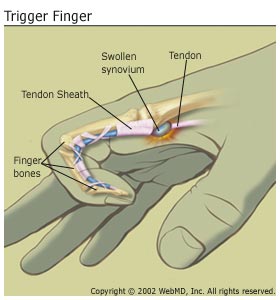 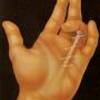 Dupuytren’s Contracture
Dupuytren’s Contracture
nodular hypertrophy and contracture of the superficial palmar fascia (palmar aponeurosis) due to proliferation of Myofibroblasts and fibrous tissue formation causing flexion deformities of the MCP and PIP joints.
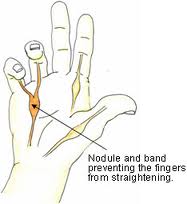 palmar fibromatosis
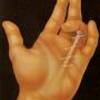 Dupuytren’s Contracture
Epidemiology & genetics 
autosomal dominant 
5-7 th decade of life with 2:1 male to female ratio
the prevalence increases with age
 
Disease associations
    HIV ,alcoholism, diabetes, epilepsy “phenytoin therapy”, COPD
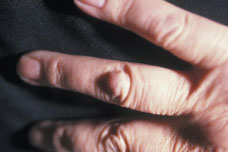 The initial description of Dupuytren’s disease diathesis included 4 factors:
1)the patient is below the age of 50 years old(MIDDLE AGE)
2)positive family history 60%
3)both of the hands are affected
4)The palm is puckered, nodular and thick.  

About 60 % of patients give a family history.
Similar nodules may be seen on the soles of the feet Ledderhose’s nodules.
Garrod’s pads
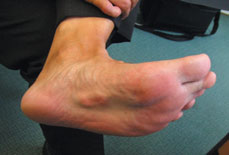 Ledderhose’s disease
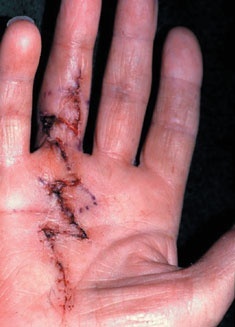 Nonoperative
for the most part ineffective
steroid injections in nodules that are not associated with a cord can slow progression of disease
Operative
regional palmar fasciectomy
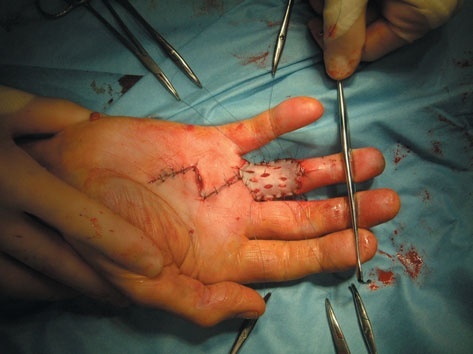 Wrist Injuries:-
De quervian’s disease :- 
(is painful inflammation of tendons on the thumb side of the wrist) 
stenosing tenosynovitis of the extensor pollicis brevis  and abductor pollicis longus.( 1st compartment of wrist)
Causes :- 
- idiopathic
- overuse
- post-traumatic
- postpartum
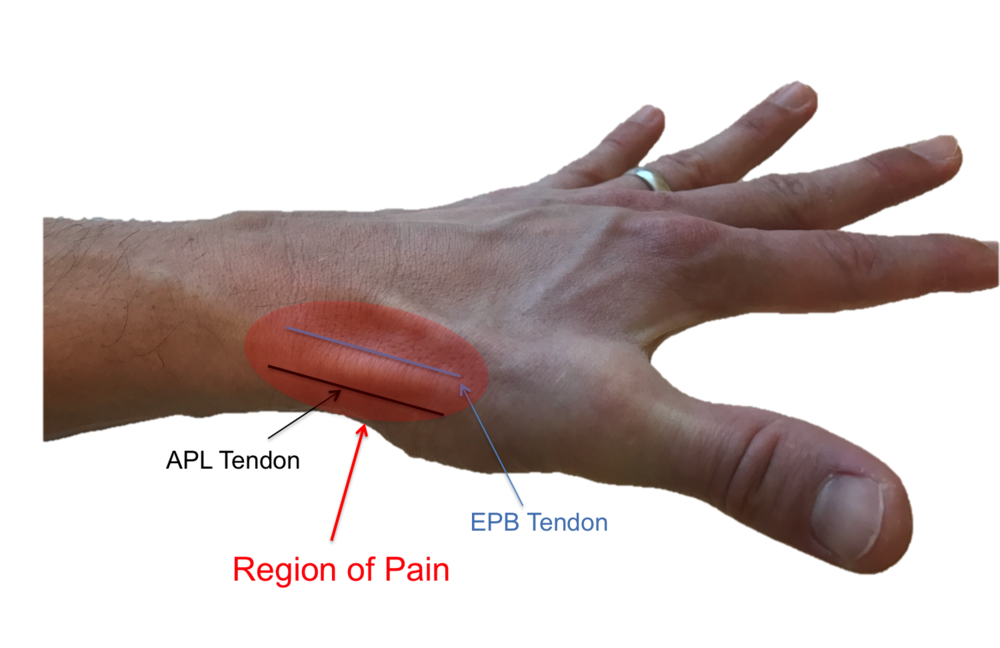 Clinical features
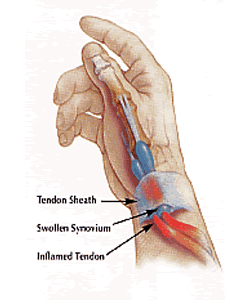 a woman aged 40–50, who complains of pain on the radial side of the wrist.
 Sometimes there is a visible swelling over the radius
styloid and the tendon sheath feels thick and hard.
Tenderness is most acute at the very tip of the radial styloid
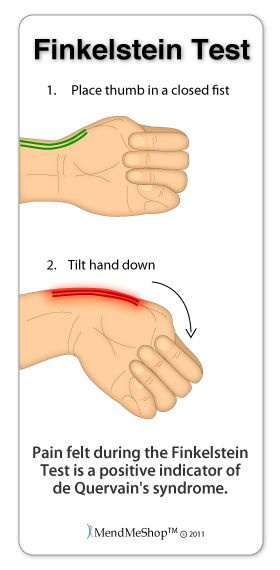 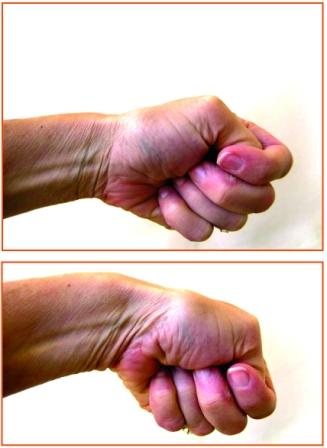 Special Test: = Finkelstein’s test
                                   hitch-hiker’s sign
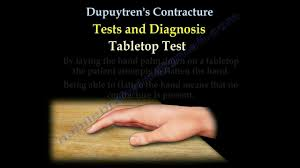 Treatment
Rest and NSAID
Corticosteroid  injection
Resistant cases need an operation, which consists of slitting the thickened tendon sheath.
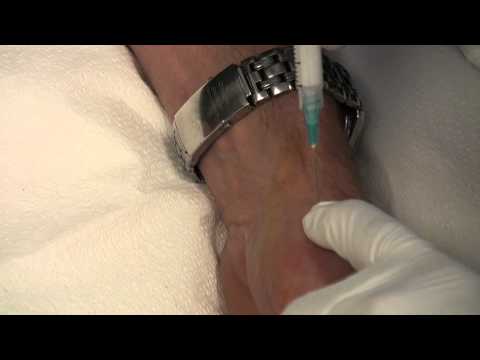 Tendon pathology
Trigger Finger/Thumb
Mallet Finger
Boutonniere Deformity
Jersey Finger
Dupuytren’s Contracture
Swan Neck Deformity
Hand manifestation in Reumatology
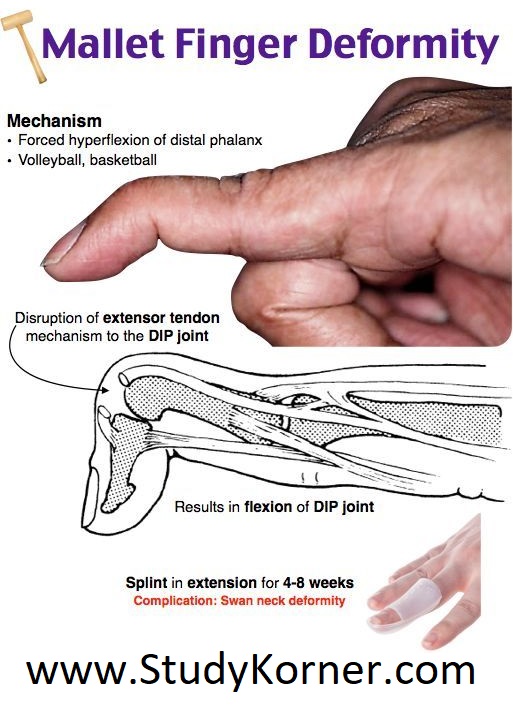 Mallet finger
The patient suddenly cannot straighten the terminal joint,  but passive movement is normal. This is due to injury at the attachment of the extensor tendon to the terminal phalanx. 
The DIP joint should be splinted for 8 weeks, with the proximal joint free.
Surgery if significant fracture.
Boutonnière deformity
This is a flexion deformity of the PIP joint, due to interruption of the central slip of the extensor tendon. The lateral slips separate and the head of the proximal phalanx pops through the gap like a finger through a buttonhole. It is seen after trauma or in rheumatoid disease. 
Post-traumatic rupture can sometimes be repaired; the chronic deformity in rheumatoid disease usually defies correction.
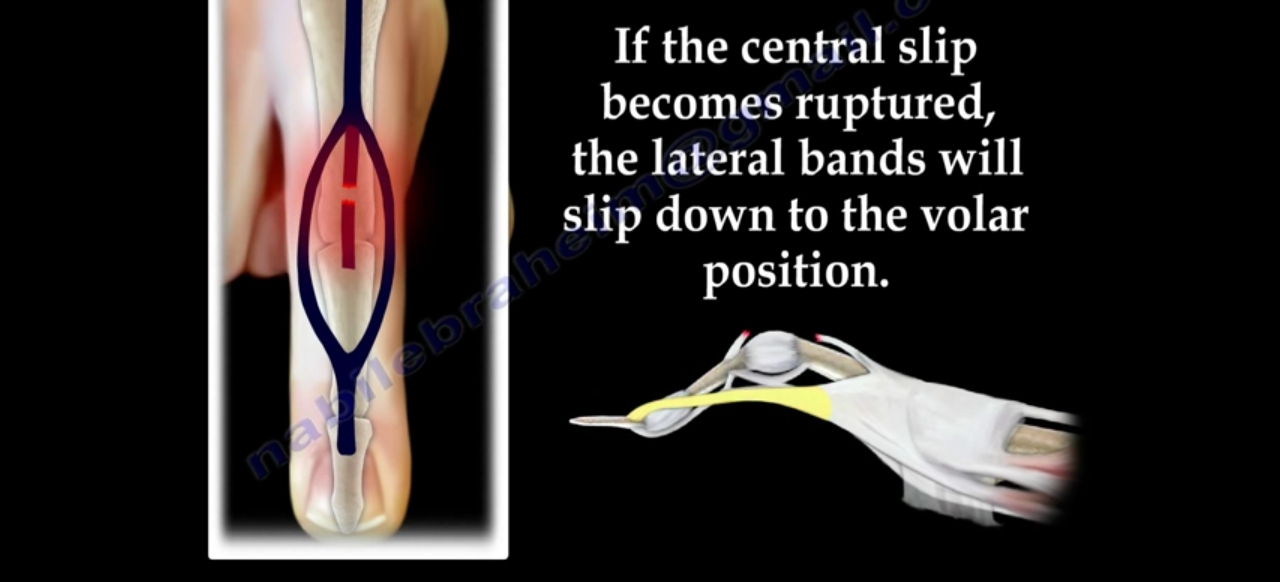 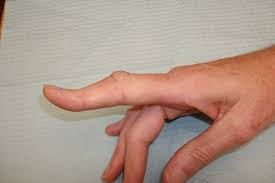 Swan-neck deformity
This is the reverse of boutonnière: the PIP joint is hyperextended and the DIP joint flexed. It is due to imbalance of extensor versus flexor action in the finger, and is often seen in RA. 
SND can be caused by a variety of conditions such as rheumatoid arthritis (The most common), untreated mallet finger, various disorders such as cerebral palsy, stroke, Parkinson's disease, psoriatic arthritis, scleroderma and hand trauma.
The deformity may be corrected by tendon rebalancing.
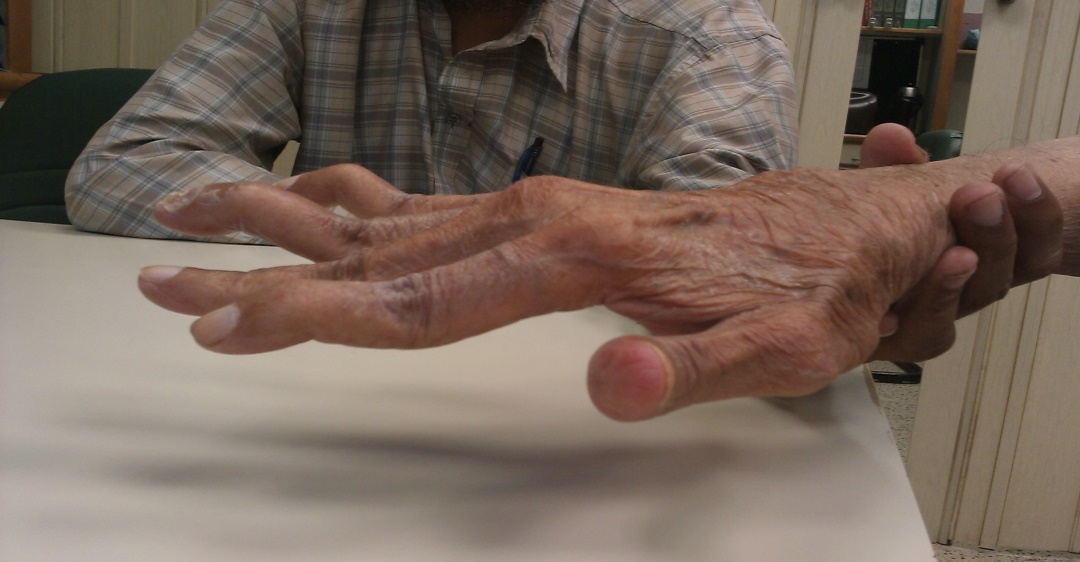 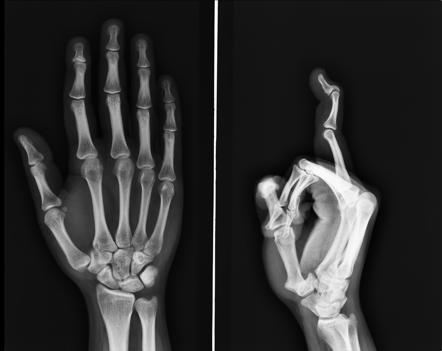